ПОДЗЕМНЫЕ ВОДЫЛЕДНИКИВЕЧНАЯ МЕРЗЛОТА
ГИДРОСФЕРА
Воды 
океана
Воды 
суши
Воды атмосферы
РЕКИ
ОЗЕРА
ЛЕДНИКИ
БОЛОТА
ПОДЗЕМНЫЕ ВОДЫ
Какие воды называются подземными и как они образуются?
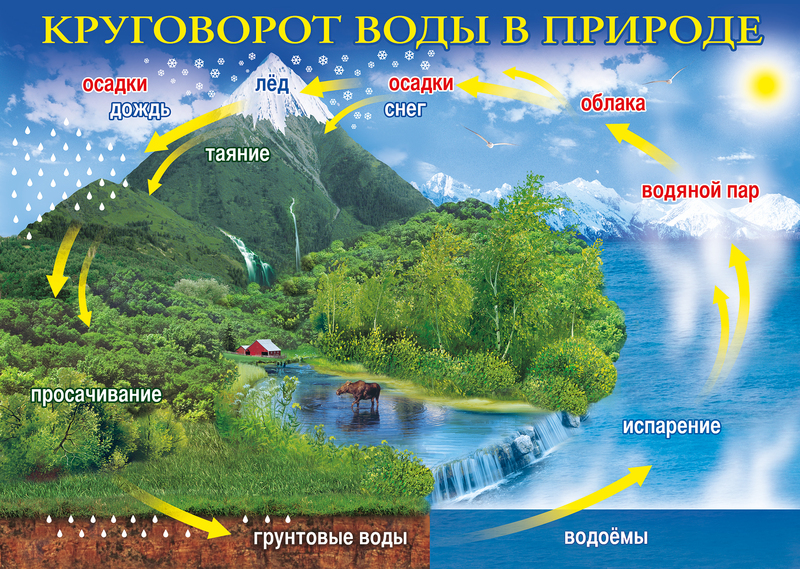 Подземные воды -
это воды, находящиеся в верхней части земной коры 
(до глубины 12-16 км) 
в жидком, твердом и газообразном состоянии
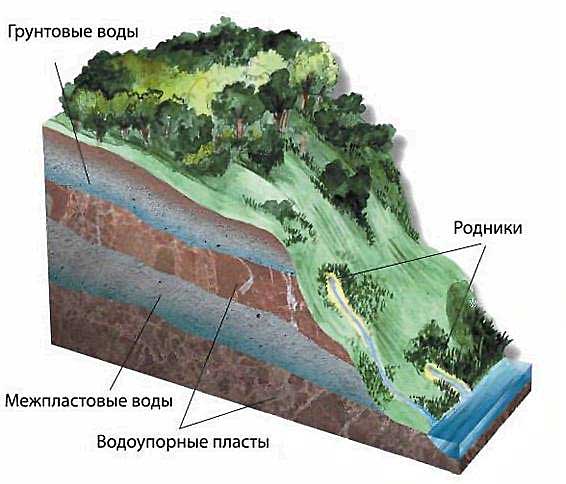 По характеру залегания
Стр. 133
Типы подземных вод (глубина залегания)
Стр. 133
Термальные воды -глубинные горячие воды с температурой от 20 до 200°С
Используются для теплоснабжения, источник тепловой энергии, для лечения различных заболеваний
Геотермальный источник 
(t +80-120°С)
рядом с Алматы обеспечивает обогрев теплиц 
в зимнее время года
Геотермальное месторождение недалеко от Шымкента (t +80°С) 
используется для теплоснабжения 
жилых домов
Подземные воды
Север
30%
Восток
Запад 20%
Центр
Юг 50%
Используются – 14%
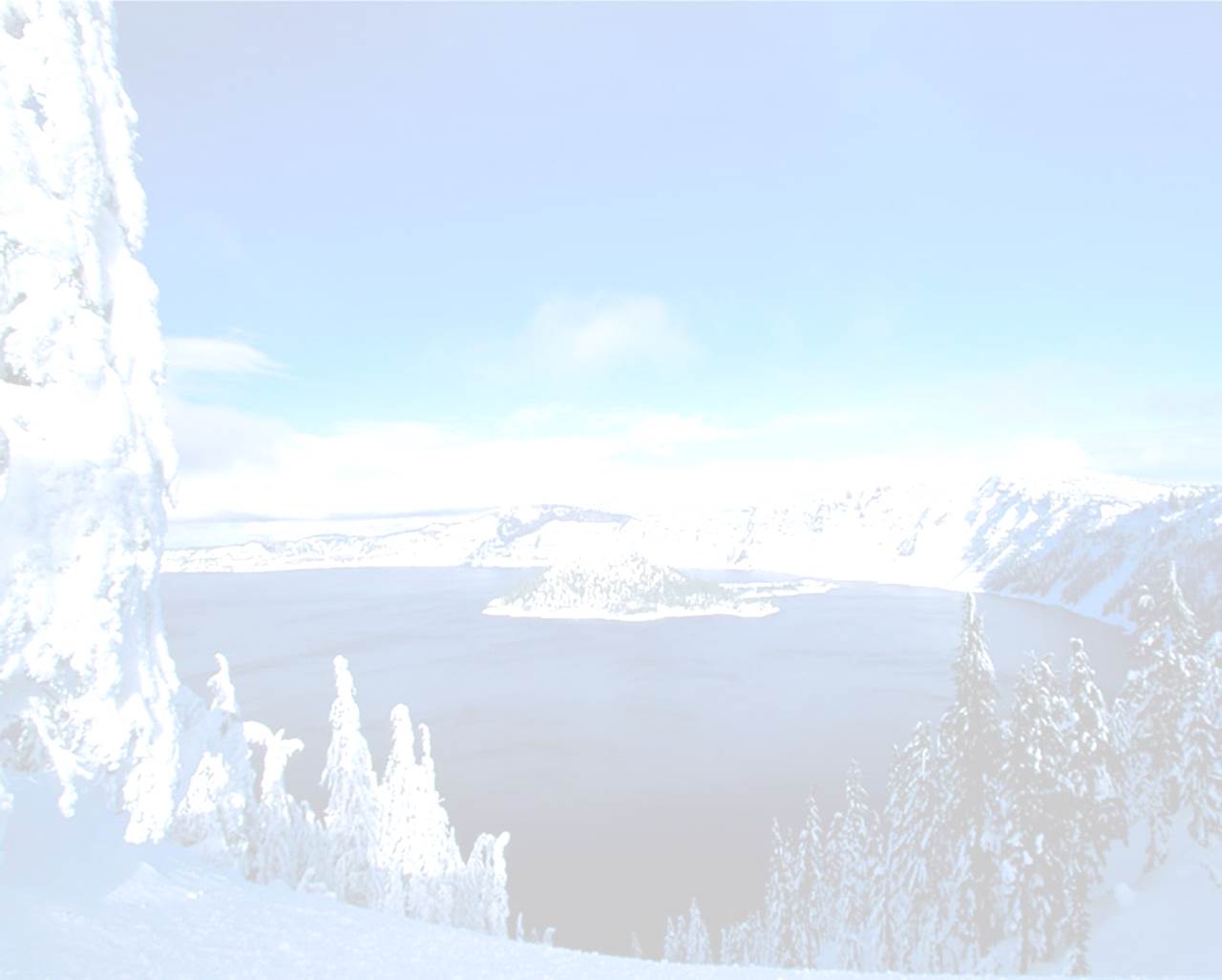 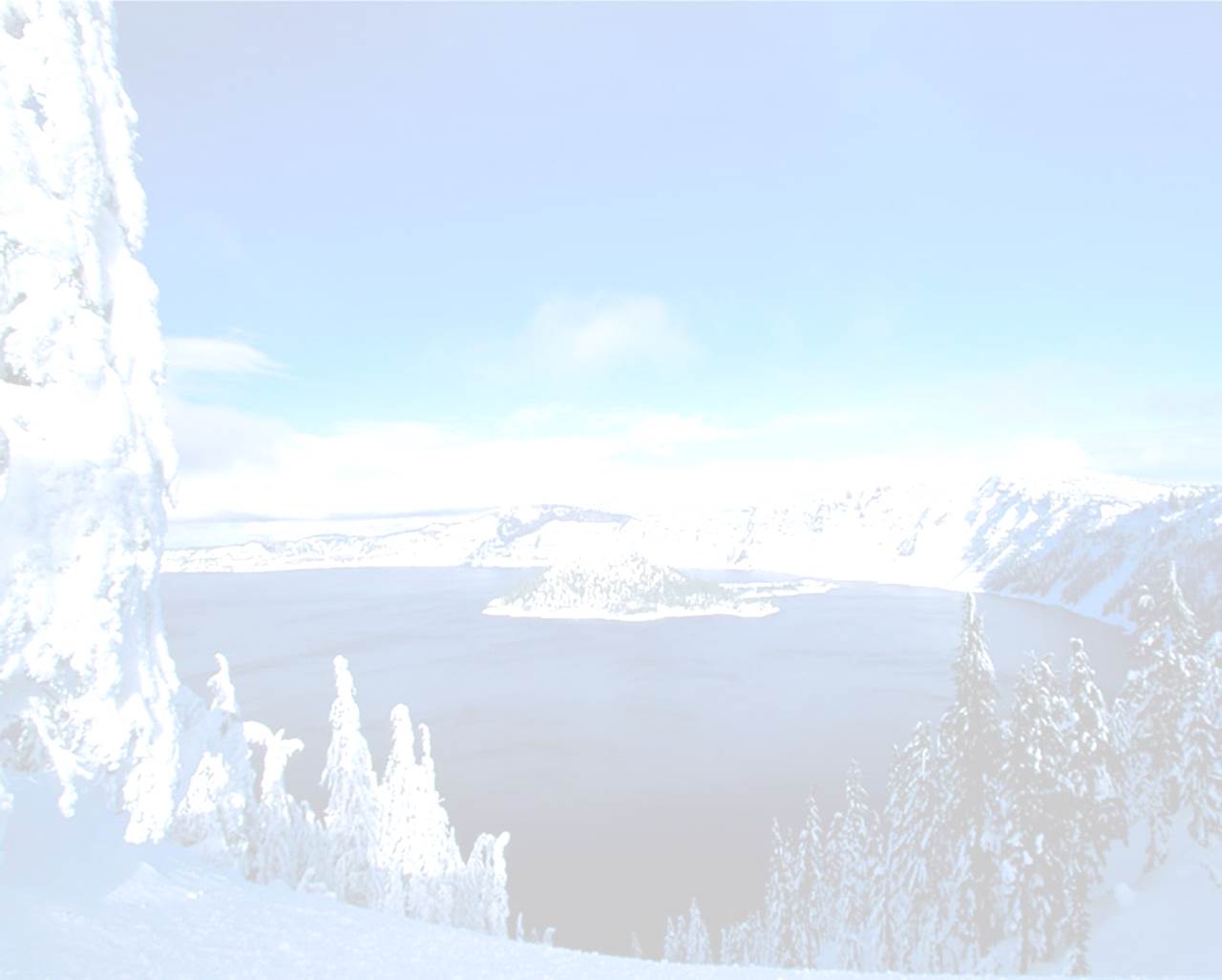 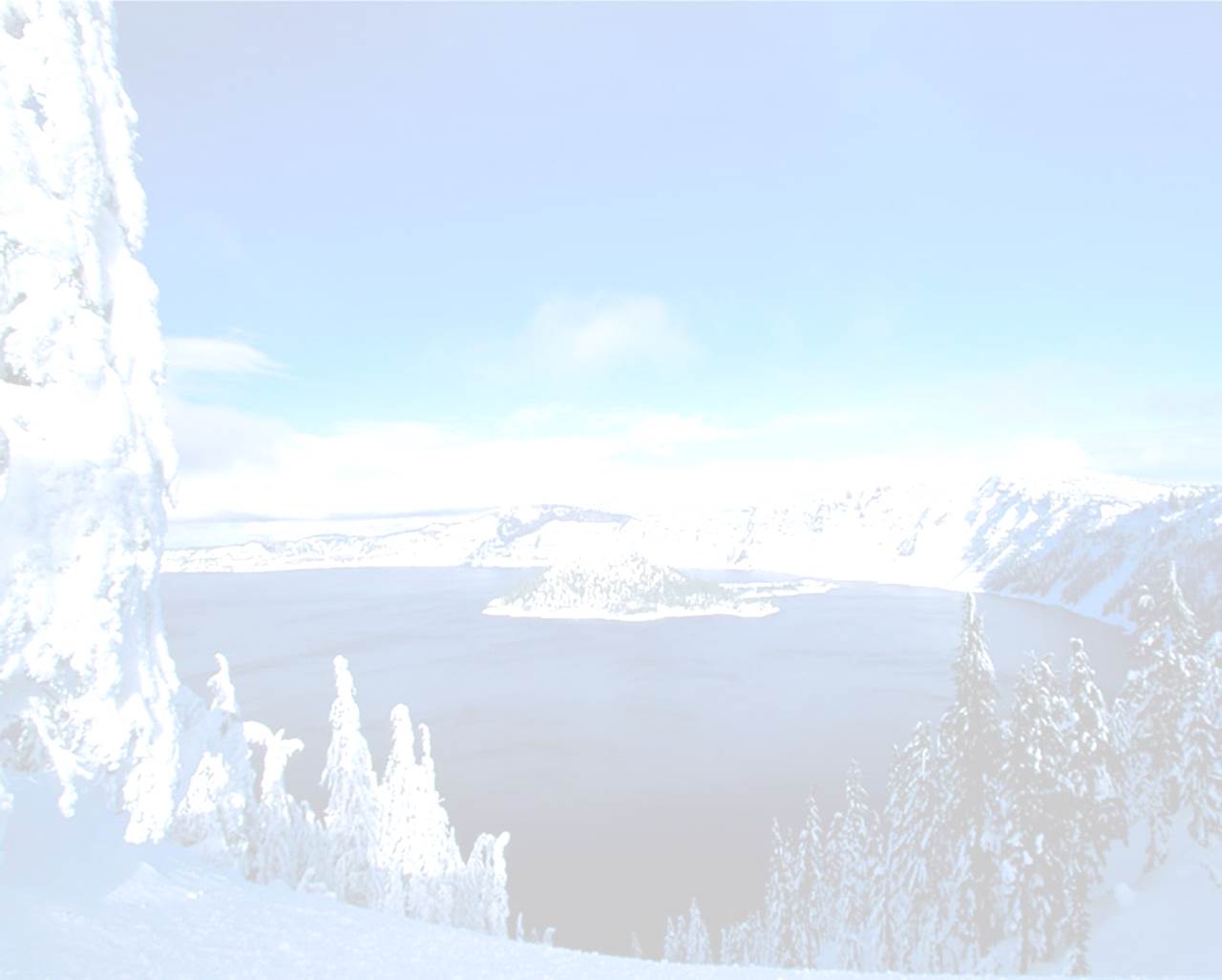 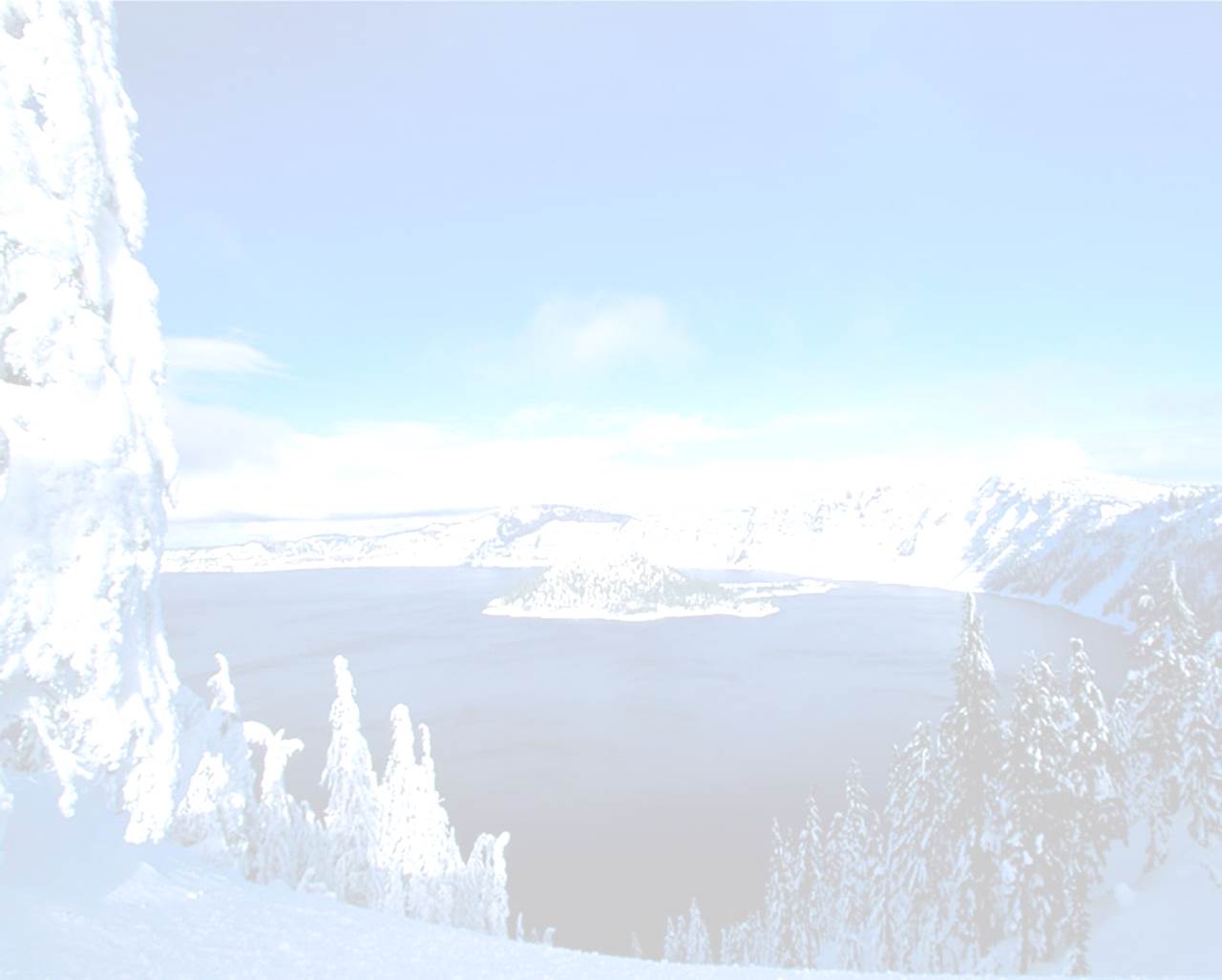 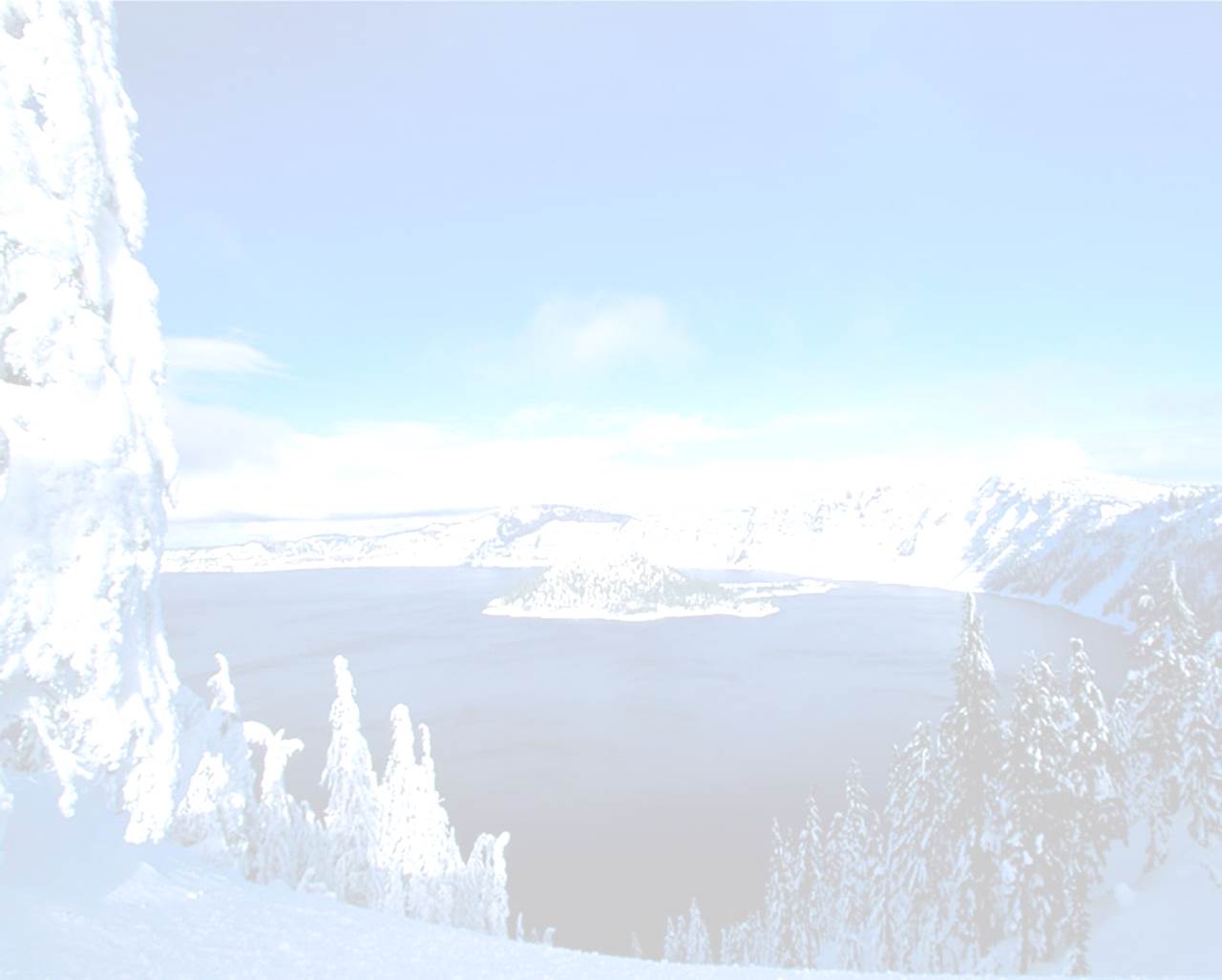 Заполните пробелы в тексте:
Подземные воды бывают разные, в зависимости от климата и характера горных пород и ……………...
Распространение и глубина залегания подземных вод зависит от ……………….. , так как они питаются за счет осадков.
Воды в земной коре, подобно другим компонентам природы (климату, почвам, растительности ) зависят от  ………………………………….......и расположены …………
В Казахстане количество осадков с севера на юг ………………….... глубина подземных вод ……………...         (по мере …………….......... коэффициента увлажнения).
рельефа
климата
географической широты
зонально
уменьшается
увеличивается
уменьшения
Ледник –природный лед, образовавшийся на суше из спрессованного за много лет снега, обладающий самостоятельным движением
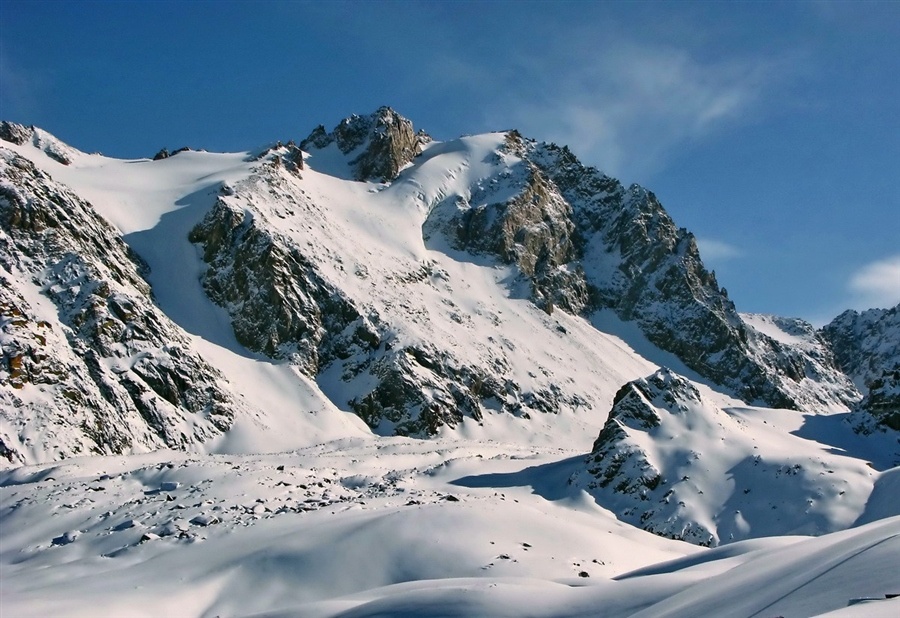 Районы распространения: 
Алтай, Сауыр, Жетысуский  Алатау, Кыргызский Алатау, Илейский Алатау, Кунгей Алатау, Терискей Алатау – 2724 ледника 




100 км ³ пресной воды
Для образования ледника необходимо:
Чтобы температура воздуха была ниже 00
Чтобы снега выпало больше, чем может растаять
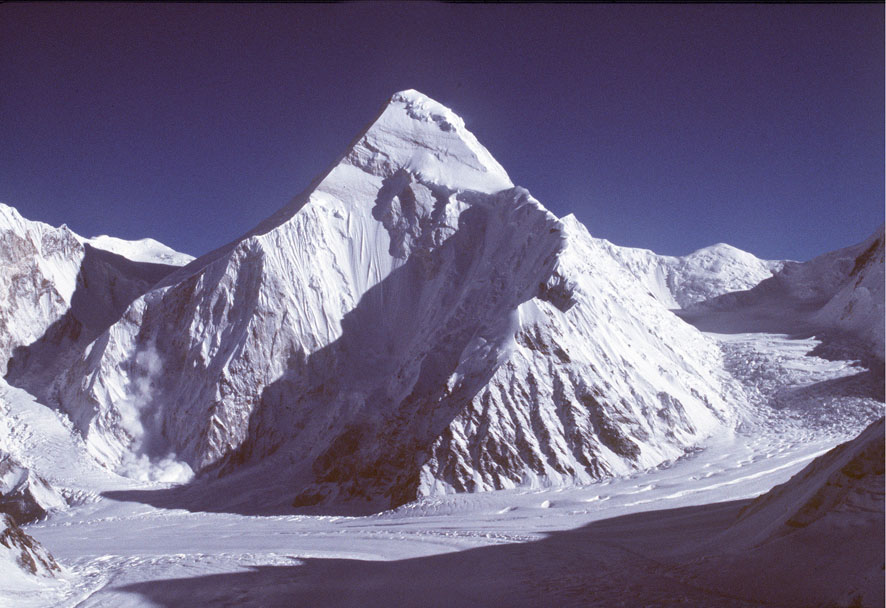 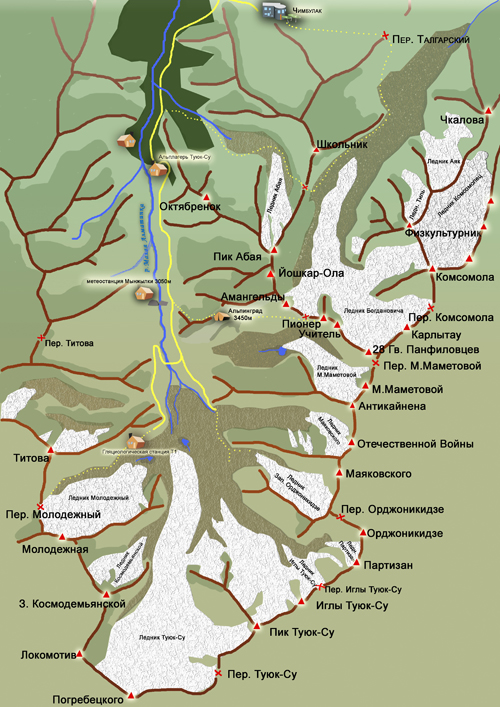 Снеговая линия
Это…
Уровень земной поверхности
Выше которого…
Снега выпадает больше, чем может растаять
Из-за…
Отрицательных температур в течение года
Такая ситуация наблюдается
В полярных районах
В горах
Так как…
При подъеме на 1 км температура падает на
6 градусов
Чем дальше от экватора, 
тем температура 
ниже
Горный ледник
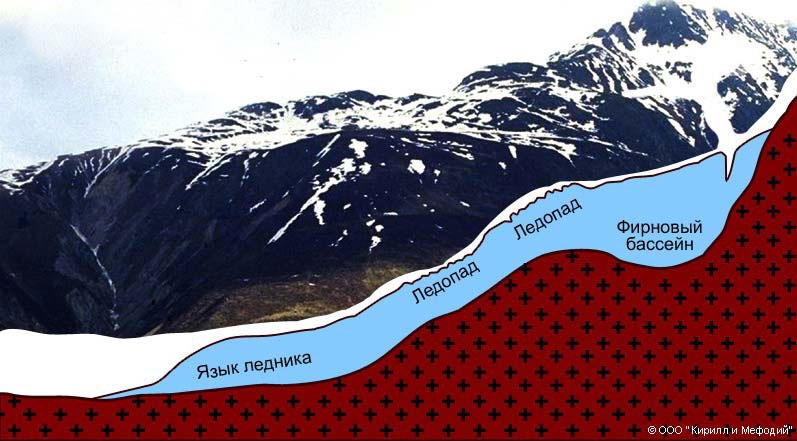 Фирн  (зернистый лед)
Оледенение в Казахстане
Ледники долин  - 19% от общего количества
 Занимают 66% всей площади оледенения
Толщина 50-100 м
Это самые крупные ледники
Ледники горных склонов – 79% общего числа ледников
      Занимают 33% всей площади оледенения
Толщина – 20-30 м
Ледники плоских  вершин
Занимают 2% от всего количества, 
1% площади оледенения
Чаще встречаются в Жонгарском Алатау
Ледники в горах распространены неравномерно
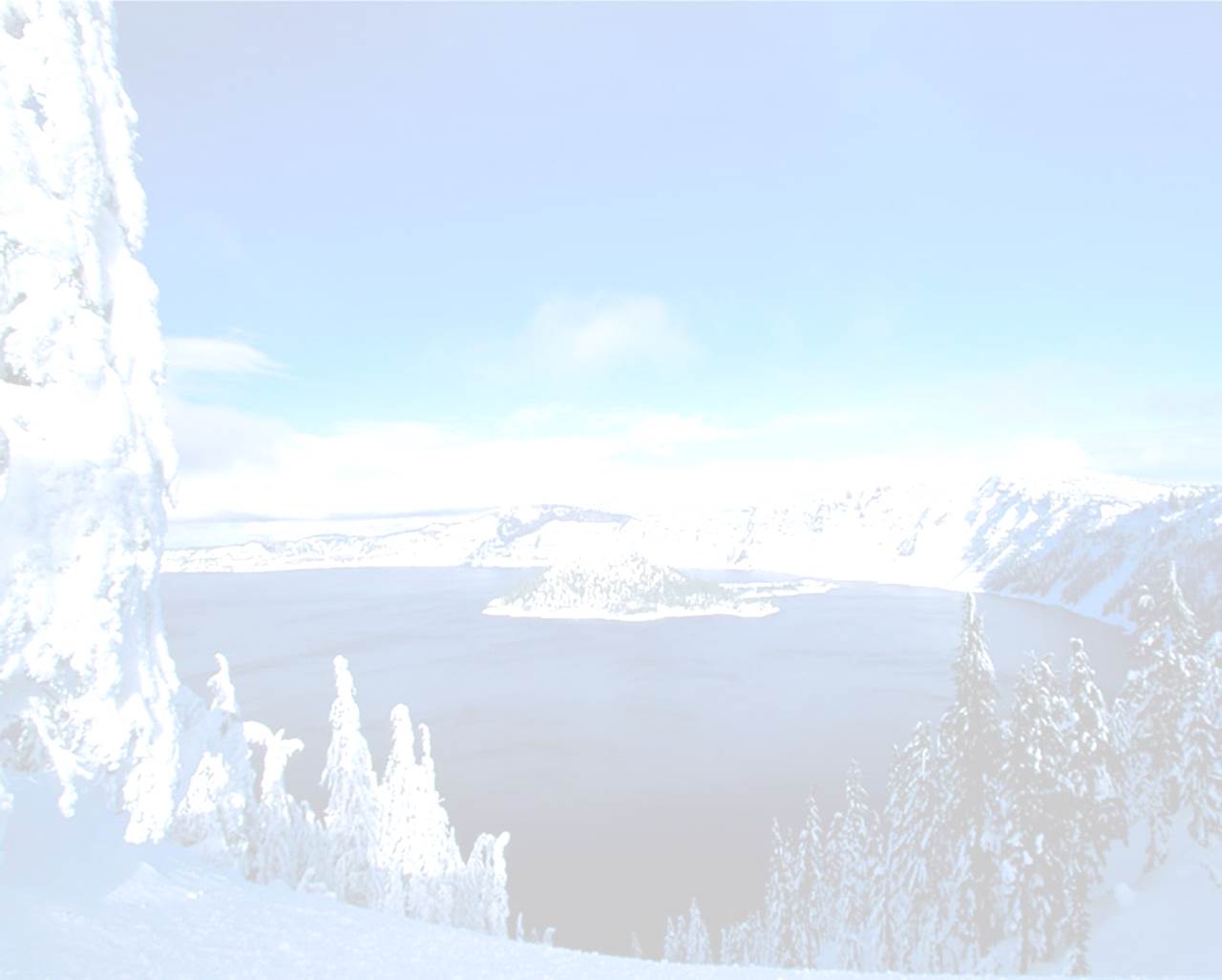 Крупнейшие ледники Казахстана
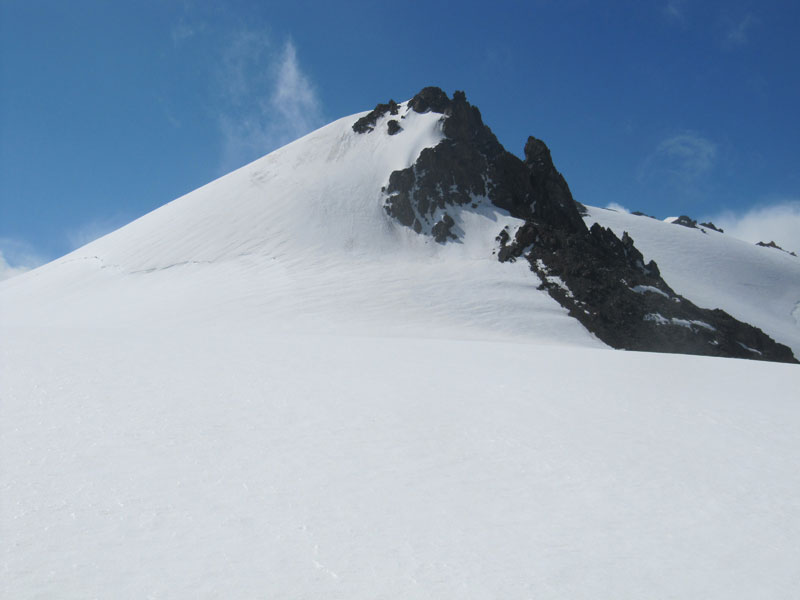 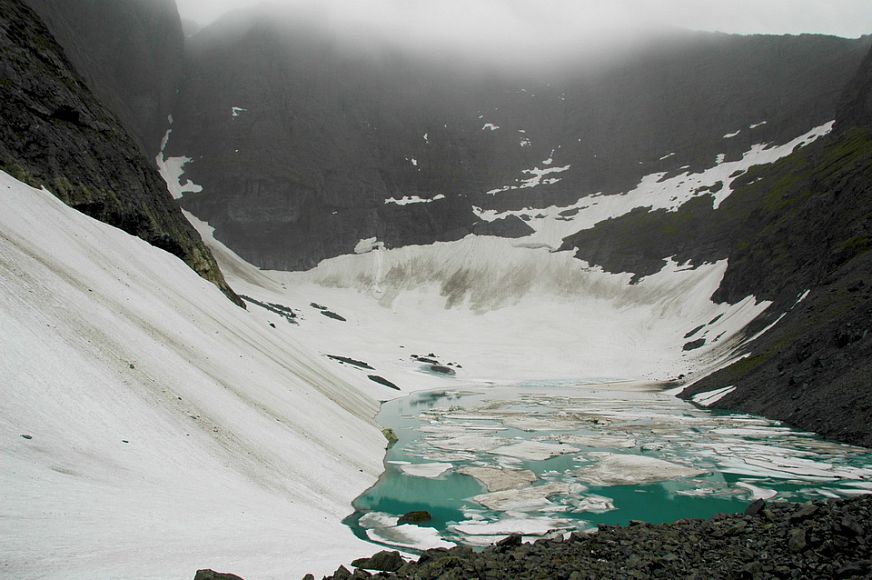 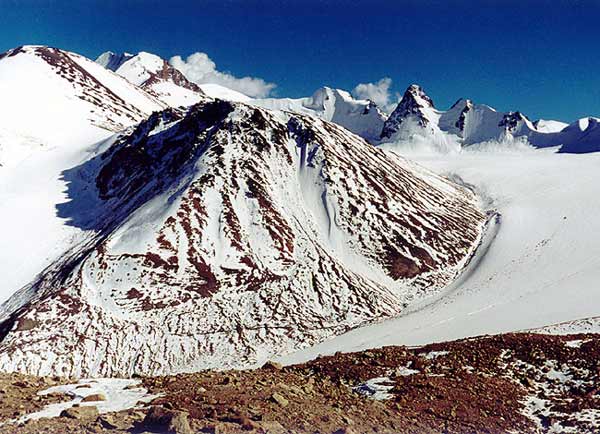 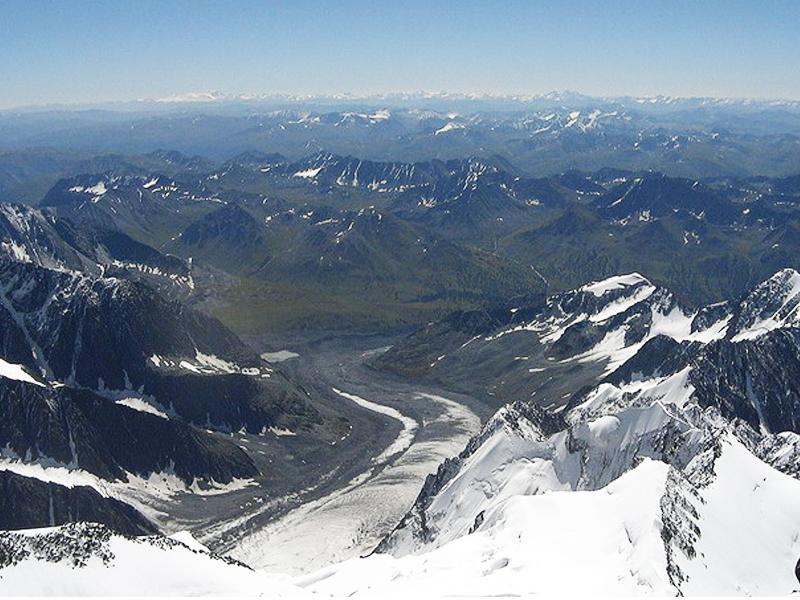 Ледник Корженевского
Илейский Алатау, Талгарский массив, бассейн реки Шилик
  Длина 14,4 км, площадь 36,8 км², толщина  до 300 м
Ледник Жангырык 
Талгарский массив, река Шилик
длина 8,4 км 
Скорость движения 50-70 м/год
Ледник Берга
Жетысуский Алатау, река Лепси
Длина 5,2 км, площадь 11 км²
Ледник Богатырь 
Илейский Алатау, река Талгар
длина 9,5 км 
Скорость движения 300-400 м/год
Ледник Берельский
Алтай, хребет Катын, река Берель, площадь 9 км²
Снеговая линия и многолетняя мерзлота
Многолетняя мерзлота встречается в районах,
 имеющих среднегодовую температуру ниже 0°С и 
 малая мощность снежного покрова.
Общая площадь многолетней мерзлоты – 32 000 км²,
 40% приходится на горные районы Казахстанского Алтая.
Стр. 136
Причины исследования ледников
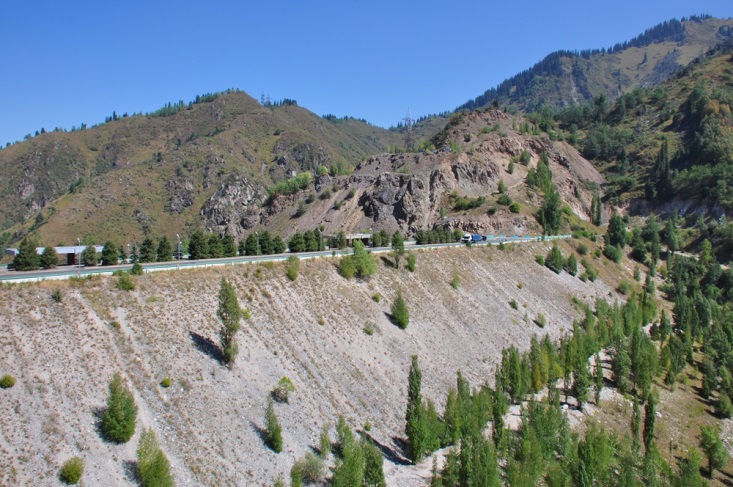 Плотина Медео
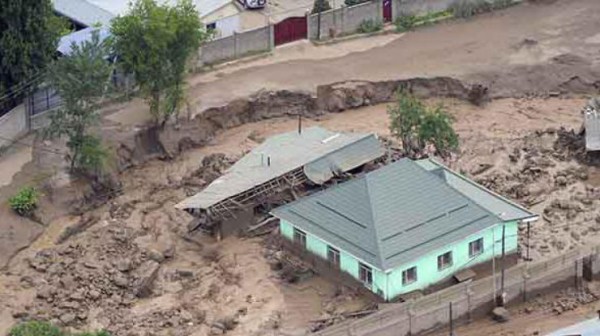 Сель
Ледник имеет самостоятельное движение: может наступать, остановиться и отступать
Дополните предложение:
1) Если скорость накопления снега и образования льда в области питания больше скоро­сти таяния, т. е. приход ………….. расхода, тогда ледник ……………………, а край его ……………………
2) Если скорость накопления снега и образования льда в области питания меньше скорости таяния, т. е. приход ……………  расхода, тогда ледник ……………………, а край его ……………. 
3)  Если скорость накопления снега и образования льда в области питания равна скорости   таяния, т. е. приход ………………… расходу, тогда ледник …………………, и край его …..........................
больше
наступает
поднимается
меньше
отступает
опускается
равен
не двигается
остается на месте
Проверь себя
1. К внутренним водам относятся:
  а) моря, реки, озёра;                   б) реки, озёра, заливы:
  в) ледники, озёра, проливы;     г) реки, озёра, водохранилища;
  д) подземные воды, болота, моря
2. Количество типов внутренних вод в Казахстане:
  а)1;           б)3;              в) 4;             г) 5
3. Самая полноводная река Казахстана:
  а) Сырдария;      б) Жайык;         в) Ертис;    г) Иле
4. Половодье на горных реках происходит: 
   а) летом;      б) осенью;       в) зимой;        г) весной
 5. Объём воды, протекающей через поперечное сечение реки в единицу времени:
а) падение реки;                      б) годовой сток;
в) уклон реки;                            г) расход воды;
д) характер течения реки
6. Самое крупное озеро, полностью расположенное в Казахстане: 
  а) Жайсан;    б) Аральское;       в) Балкаш;       г) Каспийское
7. Бассейн, к которому относится река Ертис:
 а) Каспийское море;            б) Северный Ледовитый океан;
 в) Балкаш-Алакольский      г) Аральское море;        д) оз. Тениз
8. Бассейн, к которому относится р. Иле:
 а) Каспийское море;            б) Северный Ледовитый океан;
 в) Балкаш-Алакольский      г) Аральское море;        д) оз. Тениз 
9. Уровень Каспийского моря: 
 а) -28 м;               б) -25 м;                в) -30 м;        г) -27 м
10. Солёная часть оз. Балкаш: 
 а) восточная;         б) северная;          в) южная;           г) западная
11. Ледники в Казахстане расположены: 
 а) на востоке и юго-востоке;  б) на юго-востоке и юго-западе;    в) на севере;   б) на юге и юго-западе;     г) в центре страны 
12. Глубина залегания пресных артезианских вод в Казахстане:  а) 3-30 м;          б) 3-30 км;          в) 50-2700 м;          г) 10-23 км;
13. Глубина залегания грунтовых вод: 
 а) 3-30 м;          б) 3-30 км;           в) 50-2700 м;            г) 10-23 км   14. Полезные солоноватые воды:
а) грунтовые;               б) межпластовые;          в) артезианские;            г) минеральные;        д) термические
Вопросы
Какие воды называют подземными?
Какое значение имеют подземные воды в жизни людей?
От чего зависит распространение и глубина залегания подземных вод?
В чем отличие артезианских вод от грунтовых?
Используют ли подземные воды в нашей местности?
На какие типы делятся подземные воды?
Каково значение минеральных вод?
Вопросы
Назовите районы распространения современных ледников.
Почему ледники расположены на разной высоте.
В чем причина понижения снеговой линии к северу? Докажите.
Как образуются ледники? Какие типы ледников вы знаете?
Назовите районы распространения многолетней мерзлоты.
Какие вы знаете реки, начинающиеся в ледниках?
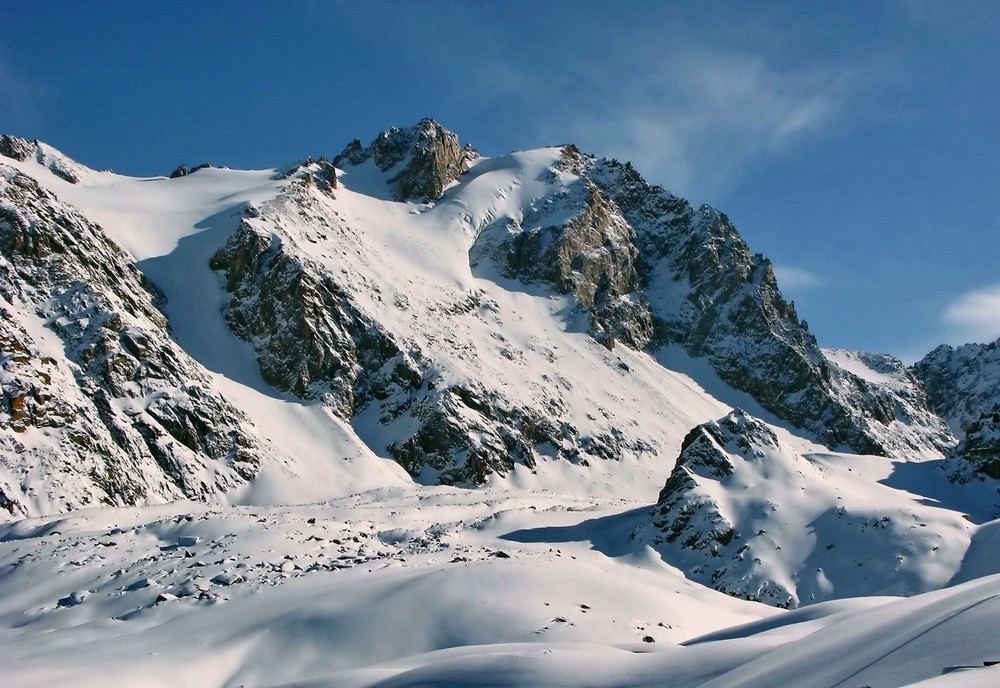 На дом: §34-35, вопросы на странице 138 (слайд 24-25)
Интернет - ресурсы
http://img.wallpaperfolder.com/f/58F1894E62FA/crater-lake-oregon-nature-20179.jpg  
http://onlineslovari.com/photos/entsiklopediya_kolera/ledn iki4.jpg Ледник
http://www.alpindustria-tour.ru/images/foto/gals/b/351_1423490927.jpg  Ледник Корженевского
http://nature.baikal.ru/phs/norm/52/52208.jpg Ледники Казахстана
http://cdn01.ru/files/users/images/17/c5/17c50cd8f614b4c1b3fad559ade54b2d.jpg Алтай
http://kira.faiwer.ru/wp-content/uploads/2011/08/IMG_1266.jpg Ледник Богатырь
http://www.mountain.ru/photo/2004/sev_t_sh/img/136.jpg Ледник Жангырык
http://turizmvnn.ru/files/system/foto/8405.jpg  Берельский ледник
http://ski.ru/imgs/logos/logo_11286.JPG Ледники в горах
http://cdn4.cheloveche.ru/photobank/00/b9/47509_original.jpg?1424336893 Круговорот воды в природе
http://priroda36.ru/images/stories/letters/Moskovskaya-obl/Podzemnye-vody/podzemnye-vody.jpg Подземные воды
http://www.nat-geo.ru/upload/iblock/ffd/ffd7a00a88c534ab59b3ae3693ff38be.jpg   Ледник Берга
http://trekkingclub.kz/modules/editor/editor/wysiwygpro/site_files/karta_tuyuksu_big.jpg Карта ледников
http://megabook.ru/stream/mediapreview?Key=%D0%9B%D0%B5%D0%B4%D0%BD%D0%B8%D0%BA%D0%B8%20(%D1%81%D1%85%D0%B5%D0%BC%D0%B0%20%D1%81%D1%82%D1%80%D0%BE%D0%B5%D0%BD%D0%B8%D1%8F)&Width=10000&Height=10000  Образование ледника
http://s57.radikal.ru/i156/1301/df/3f5e86806f9c.jpg Контурная карта
http://img-fotki.yandex.ru/get/6741/115873930.3/0_8bc61_a39473d6_orig.jpg  Медео
http://bm.img.com.ua/berlin/storage/news/600x500/7/44/5f4134e8c3790b147ec7cce4232d5447.jpg  Сель
https://photographers.ua/thumbnails/pictures/522/800x329408s.jpg Ледник